Update  Sectie registratie en Nefrovisie Klinische vergadering  NFN 15-12- 2022
Marc ten Dam
bestuurder Nefrovisie
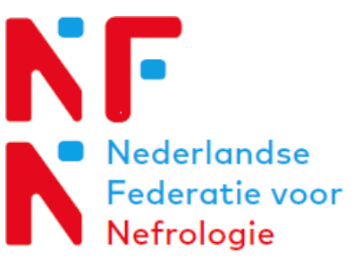 Agenda
Capaciteitsdashboard
Jaarboek
Registratie  
Uitkomstgerichte zorg
Dialyse
CNS
Kwaliteitssysteem CNS
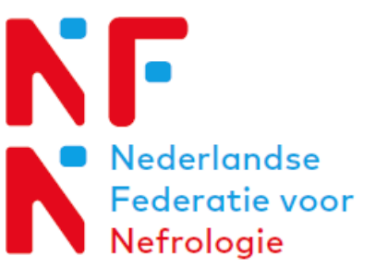 Capaciteit dashboard
Wekelijks worden centra per e-mail uitgenodigd hoeveel dialyseplaatsen er beschikbaar zijn
Aandeel Tx neemt toe , dialyse stabiel
Minder ouderen starten KRT
Duur aan dialyse voor Tx neemt af
Levende donor Tx verdubbeld : van 276 in 2005 naar  564 in 2016
Patiënten eerder op de wachtlijst
PROM bij dialyse in toenemende mate toegepast
Aanpassing registratie
FMS traject uitkomstgerichte zorg
Herziening klinische parameters dialyse
Herziening transparantiekalender
Uitbreiding registratie voor CKD4-5
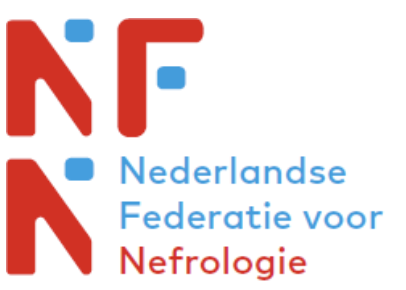 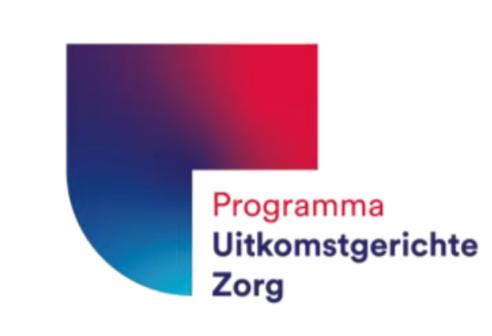 Uitkomstgerichte zorg
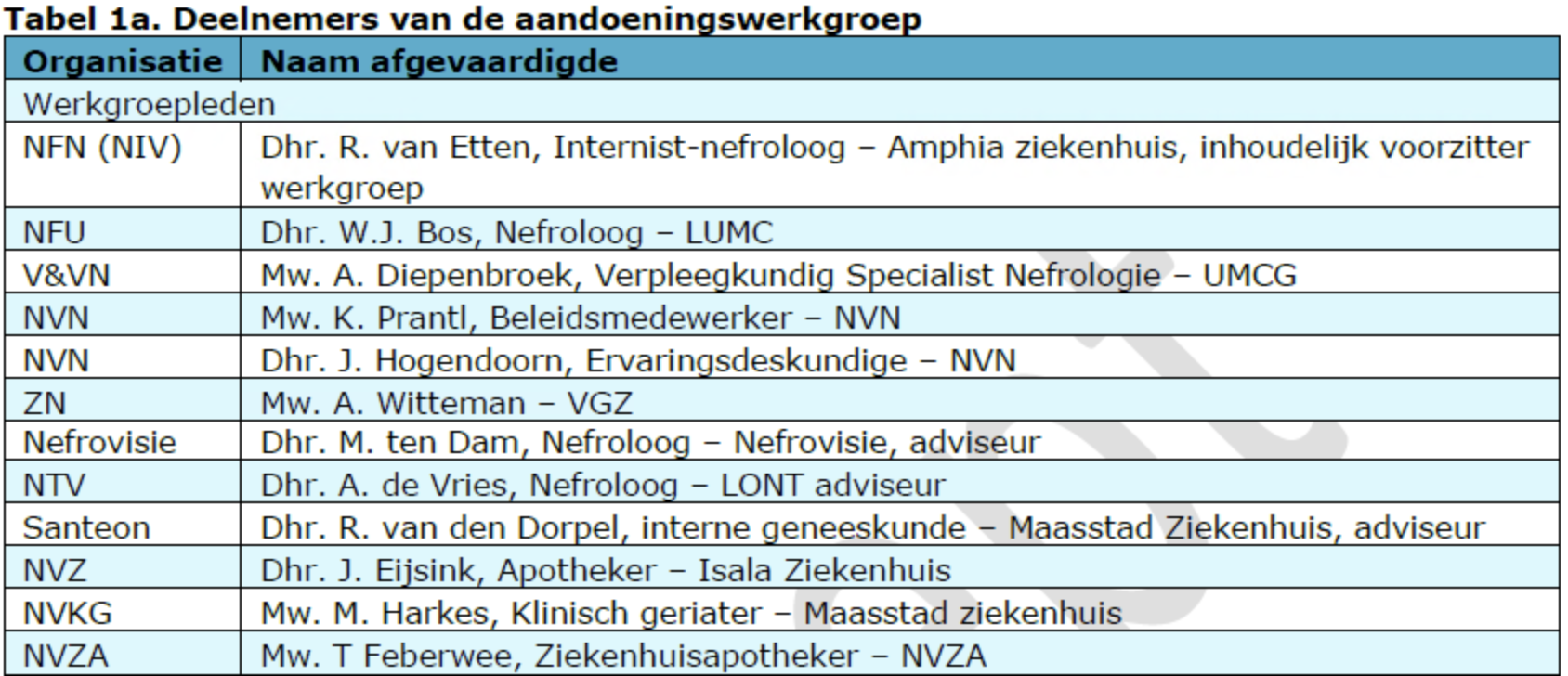 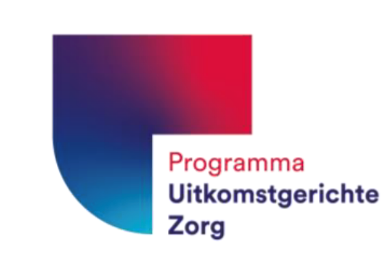 Veel wensen maar beperken registratielast
Kwaliteitsindicatoren dialyse 2022
Vervangt NFN richtlijn klinische parameters 2015

Niet langer verplicht RENINE
Serum calcium
Serum PTH 
Ijzerstatus 
Hep B vaccinatie 
Waterkwaliteit

Nieuw  
Ziekenhuisopname
Restfunctie
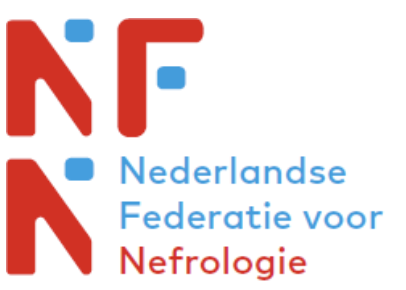 Kwaliteitsindicatoren dialyse 2022
Dialyse indicatoren plannen toekomst
Transparantie
Exclusie dialysepatiënten met prognose < 1 jaar voor vergelijking kwaliteitsindicatoren
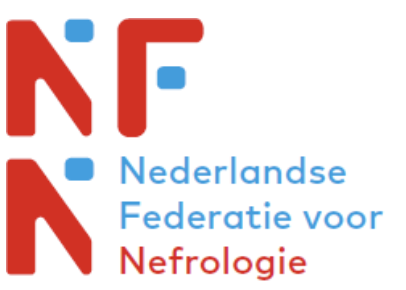 Transparantie dialyse indicatoren
Doel: 
zichtbaar maken van dialyse kwaliteitsindicatoren per centrum om de kwaliteit van zorg te optimaliseren door te leren en verbeteren van goede praktijkvoorbeelden 

Randvoorwaarde:
Data compleet
Data betrouwbaar
Case-mix correctie  leeftijd, geslacht, PRD,SES

Plan van aanpak:
Inventarisatie door PVC en sectie registratie in 2023
Besluitvorming door NFN, V&VN en dialysecentra in 2023
Exclusie dialysepatiënten met prognose < 1 jaar voor vergelijking kwaliteitsindicatoren 

Welke methode: surprise question of clinical frailty scale of beide?
Onafhankelijk van leeftijd?
Nefroloog en/of VS/dialyse vpk?
Hoe dit in zorgproces positioneren?
Hoe dit in EPD te registreren en op te nemen in Renine?
Ook bij CNS G5 toepassen?
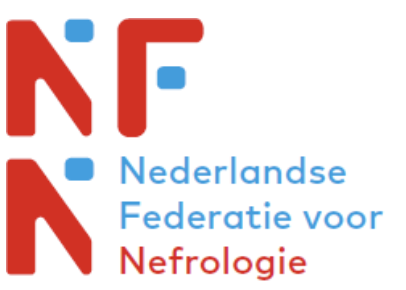 [Speaker Notes: CFS Niet gevalideerd < 65 jaar]
Wijziging Transparantiekalender
Indicator 2  tijdige voorbereiding nier Tx : 
teller uitbreiden met wel voorbereid maar wacht op voorbereiding levende donor/crossover (code NT-living yes) en wel voorbereid maar niet geschikt (code Removed)

Indicator 6 PROM  :
	alleen % respons maar niet meer gemiddelde scores
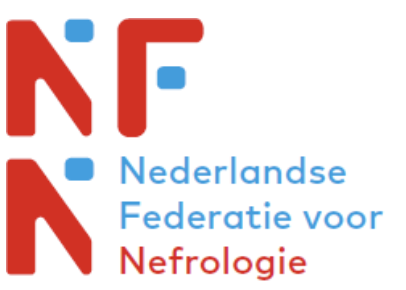 Uitbreiding registratie CKDG4-5
[Speaker Notes: Lab CKD = Hb,  fosfaat, bic , u alb/creat u eiw/creat]
Voorstel registratie conservatieve therapie

 Datum keuze voor therapie 
eGFR bij keuze:
Was dialyse geen optie op medische gronden? Nee dan naar 4
Patiënt kiest voor conservatieve therapie     ja / nee
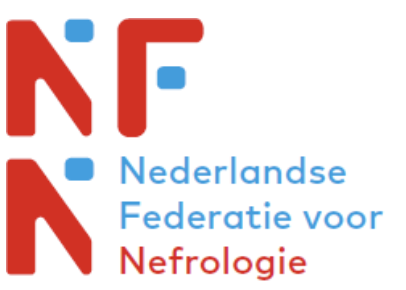 Voorstel start momenten
1-1-23 start facultatieve aanlevering 
zwart 
rood
1-1-25 start verplicht aanlevering 
zwart 
vastleggen conservatieve therapie 
rood indien automatisch uit EPD te halen  
Toestemming vragen patiënt tot intrede WKKGZ 1-1-24?
Start DBC 325 of 2 x CKD epi< 30ml/min in 3 mnd
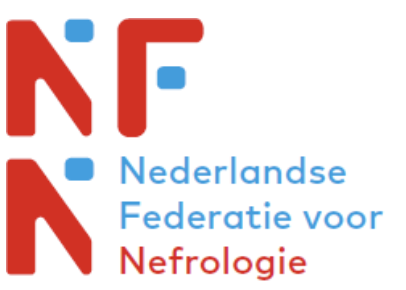 Voortgang automatische aanlevering
Dialyse gegevens  
automatische aanlevering vanuit  Diamant en HIX mogelijk
EPIC nog geen koppeling
PROM via HIX aanleveren test Q4

CKD G4-G5 
2022 automatische aanlevering vanuit  HIX Q4 2 pilot ziekenhuizen
2022 upload als CSV bestand mogelijk
2023 start pilot EPIC
Voorstel visitatie CKD4-5
Koppelen aan visitatie dialyse
Basis is benchmark rapport 
Visitatie normen voor domeinen niet toetsbaar adhv uitkomsten bv:

norm ondersteuning zelfmanagement
ondersteuning eerste lijn huisarts
wijze van bloeddrukmeting
Vragen over dialyse indicatoren
Kan de KV akkoord gaan met deze voorgenomen wijzigingen na verwerking commentaar leden NFN?
Akkoord per 1-1-23 start facultatieve aanlevering CKD G4-5 
Kunt u zich vinden in voorgenomen acties in 2023?
Inventarisatie van wijze van transparantie
Inventarisatie wijze van selectie van patiënten met een beperkte prognose
Inventarisatie conservatieve therapie registratie

Suggesties/commentaar  M.tenDam@Nefrovisie.nl of in de wandelgang
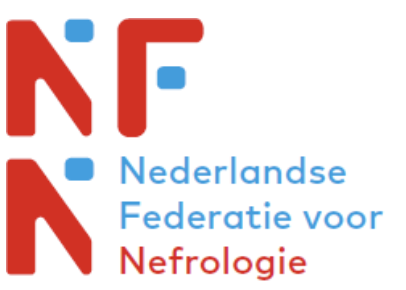